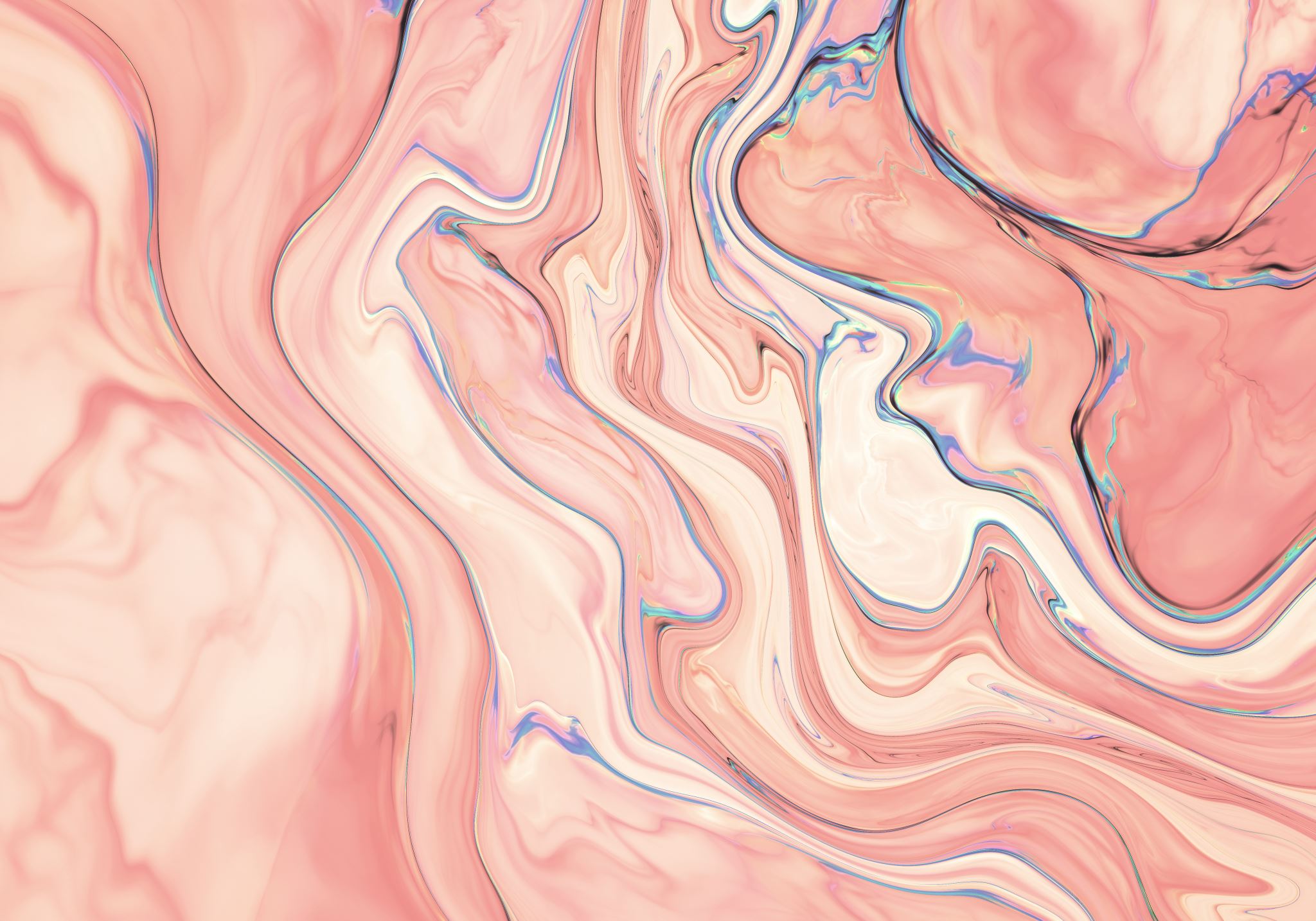 Dějiny pedagogiky II.
Letní semestr 2025
Obsah dnešního setkání
Sylabus a harmonogram LS 25
Podmínky ukončení předmětu
Moodle
J. Dewey + M. Montessori
Harmonogram a sylabus
Přednášky (pro termíny cvičení vizte SIS)
Reformní pedag. hnutí I. / 26. 2.
Reformní pedag. hnutí II. / 12. 3.
Reformní pedag. hnutí v Československu I. / 26. 3.
Reformní pedag. hnutí v Československu II. / 9. 4.
Vývoj počátečního školství I. / 23. 4.
Vývoj počátečního školství II. / 7. 5.
Podmínky k ukončení předmětu
Docházka na seminářích (cvičení): max. 1 omluvená absence.
Seminární práce - výběr jedné ze tří možností:
Rozhovor s pamětníkem.
Historie mé školy.
Četba a zpracování vybraného díla ze seznamu pramenů.
Aktivní účast na seminářích, účast na společných diskusích, příprava (četba) na semináře.
Ústní zkouška.
Moodle
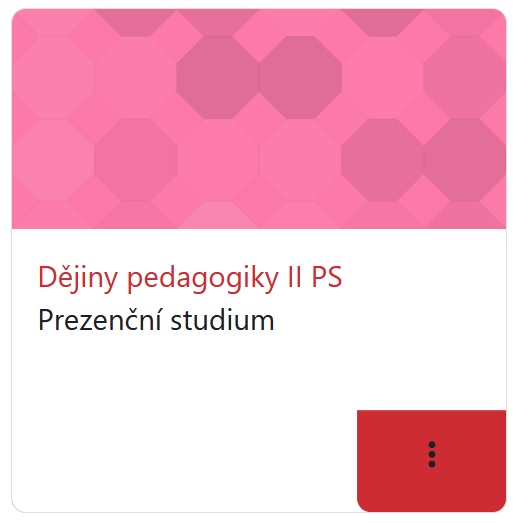 Kurz: Dějiny pedagogiky II PS
Heslo: Dějiny_II_PS2025
John Dewey (1859 – 1952)
Odpovědi na otázky ve Studijních textech Váňové: J. Dewey, s. 38
Maria Montessori (1870 – 1952)
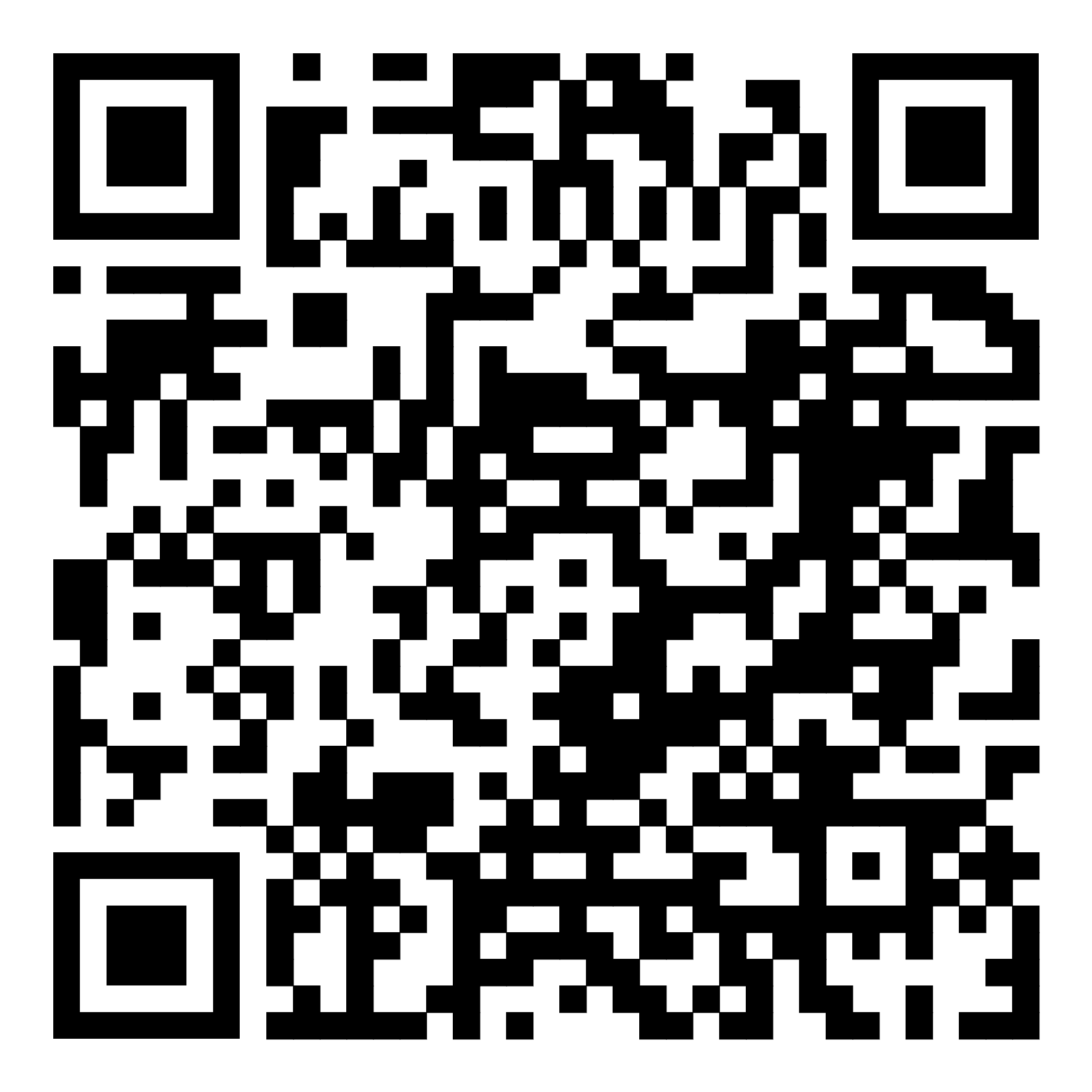 Video
https://www.youtube.com/watch?v=N6U4aOBjV9Q
Přepis nahrávky do AJ: 
https://www.montessorieducation.com/podcast/interview-with-maria-montessori 
Úkol pro studenty: Stáhnout si text z : Váňová, R. a kol. Studijní tety k dějinám pedagogiky. (1997) Praha, Pedf. Montessori, M. s. 143 – 147